Research Skills
Week 5: How to write a lab report
Last week
Entered data into SPSS

Descriptive statistics in SPSS

Descriptive statistics for hypotheses
Today
Plagiarism and Collusion
Sections of a lab report
APA Style Referencing

General tips on writing:
Tenses, tone and terminology
Making it look neat
Ordering
Purple prose and George Orwell’s rules
What is plagiarism?
Passing off someone else's work intentionally or unintentionally as your own for your own benefit

Basically:
Don’t claim ideas are yours when they’re not (even by omission)
This includes pictures, diagrams and tables!
Jude Carroll (2002). The Handbook for Deterring Plagiarism in Higher Education
What is collusion?
Jointly preparing or producing work when it is not permitted by examiners
http://www.sussex.ac.uk/academicoffice/1-4-1-2-1.html
How do I avoid plagiarism?
Leave plenty of time
Know when your deadlines are
Start planning early

Read enough sources to form your own opinion
But try to stay on-topic

Use your own words wherever possible
Do it when writing your notes to get in practice
How do I avoid plagiarism?
Reference your notes as you go
Make a note of (at least) the author, year and title, so you can find the source again

Reference your lab report as you go
We use APA format (http://doiop.com/apastyle)
Pro tip: Learn to use EndNote (http://doiop.com/ssxendnote) or Zotero (on Mozilla Firefox)
Turnitin on StudyDirect
How do I avoid plagiarism?
Check through work before handing it in
Double-check your references

Get someone to read through your work
Talk to a student mentor (http://www.sussex.ac.uk/studentlifecentre/mentors) – they may not see plagiarism, but can help avoid errors

If you are really stuck, get help. Talk to:
One of us (in class, on the forum, during the office hour)
Student mentors
Your academic advisor
Student advisors (for personal issues: http://www.sussex.ac.uk/studentlifecentre/)
Word limit: 2000
(not including title, abstract, or references)
[Speaker Notes: Even though we don’t mark the appendix, students will lose marks if they refer to the appendix in the materials section inconsistently (e.g., referring to materials that aren’t there, or numbered incorrectly, etc.).]
Sections of a lab report
Title
Straightforward and informative (not more than 15 words)

Enough to explain your study without going into too much detail


Examples:
Too little detail: Fast food purchases
Too much detail: Differences in the fast food purchasing habits of men and women in the last month in Brighton
Just right: Differences in the fast food purchasing habits of men and women


	2 marks: identifies the IV and DV, not too vague or too long, encapsulates the purpose of the report well.
Abstract
Must have:
Explanation of research area
Aims
Main results and interpretations
Implications of your results for science and/or society 

100-150 words

	8+ marks: clear and succinct (150 words at most) summary of the aims, methods, results and conclusions of the study. Includes all the necessary information, and is well written.
[Speaker Notes: Or]
Editing an abstract
The role of penguin-baiting in modern society is complex. The current experiment was concerned with finding out whether male and female penguin-baiters in Brighton, Iceland, and Tennessee were aware of the environmental impact of their actions. Results showed that the female baiters were less likely than male baiters to consider this impact. Future research should concentrate on tiger-baiting too.
[Speaker Notes: Problems:
Explanation of research area is too short.
Locations mentioned are at inconsistent levels of detail.
Method is not clear.
Results are presented, but not interpretation.
Rationale behind future research not considered.
More subtly, the tone of voice varies and there are some words which could be removed altogether.]
Introduction
Quick explanation of research area

Summary of relevant past research (and perhaps its flaws)

Purpose of study

Brief description of methods

Hypotheses (2 continuous)
650-700 words

15+ marks: clearly written, well structured, with evidence of relevant extra reading, flows well. Identifies the main aims, and ends with a clear outline of the study's hypotheses. Also has something novel in it, compared to the handouts that were supplied, and includes the rationale for performing the study.
Method
Give enough information so that it is obvious what you did

Subsections:
Participants
Materials
Design
Procedure


Write in paragraphs (no lists!)
Participants
Number of participants

Sex (# of men, # of women) 

Who (students, women, the retired, etc)

Volunteers or paid?

Any other demographics that might be necessary
Materials
Things you used:

Questionnaire (do not include the whole thing!)

Any other materials you think are necessary to include

DON’T INCLUDE: Pen, A4 paper, etc.
Design
Identify:

Independent variable(s)

Dependent variable(s)

Design: within-subjects, between-subjects or mixed?

Don’t worry about this section this term
Just say you used a questionnaire design
Procedure
Explain how the experiment was carried out

Step by step breakdown of what was done

Informed consent
Results
What are the main findings? 
e.g. Female participants ate fewer hamburgers on average than males (Table 1). 

NB: If you give numbers in tables, there is no need to repeat them in text. If you present information in a figure, give exact numbers in text as well

250-300 words15+ marks: logical and clear presentation of relevant descriptive and inferential statistical results. Clear, well-labelled figures and tables, with a clear accompanying written description of what they show, in the context of the study.
Tables: continuous
Table 1: The mean number of fast food purchases made by males and females in last month.







Don’t copy and paste tables straight from SPSS output
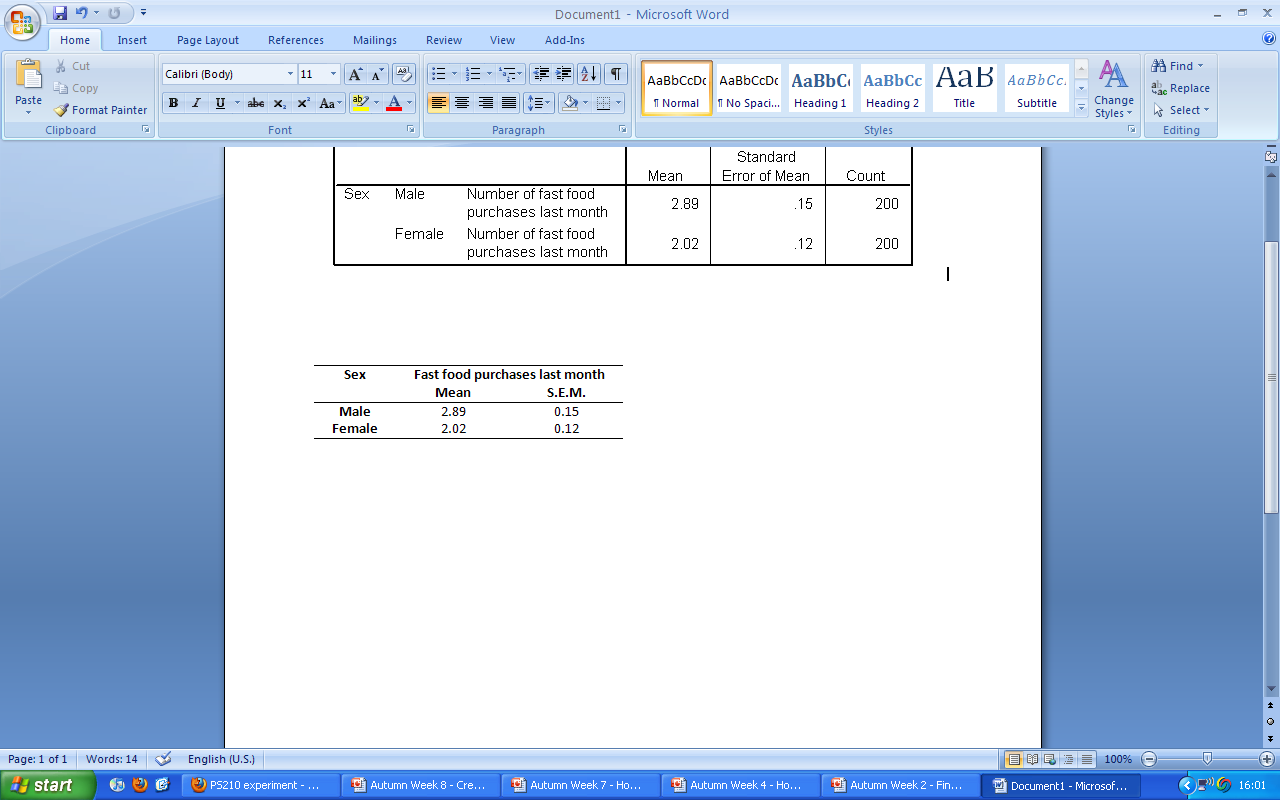 Figures: continuous
Figure 1: The mean number of fast food purchases made by males and females in last month. Error bars show ± 1 S.E.M.
Discussion
Summary of purpose and results

Comparison to previous research

Possible faults

Wider implications (back up your assertions)

Future directions

Conclusions

500-550 words
15+ marks: clear summary of main results, followed by a successful attempt to relate the findings to relevant previous theoretical and empirical research. Intelligent evaluation of the strengths, weaknesses and limitations of the study that was performed, and sensible suggestions for possible improvements and extensions to it. Well organised and clearly written.
APA Style Referencing
APA Style: In Text
Author surname(s) and year, e.g.

Smug and Arrogant (2005) found that psychology students were more intelligent than all other students.

The older a lion is, the more likely it is to be grumpy (Scream & Run-Away, 2007).

If you have two articles by the same author(s) in the same year, distinguish like this:

Tinfoil (2007a) found that trees have psychic powers, but his later (2007b) experiments showed a null result on the same tests.
APA Style: In Text
You do not need to cite in every sentence

If you cite a paper more than once in the same paragraph, you need only give the year the first time

The 3+ and 6+ rules
First citation:
Give all author names
Unless there are 6+, in which case use ‘et al.’ (e.g. Smith et al., 2007)
Subsequent citations:
For 1 and 2 authors, give all author names
For 3+ authors: use ‘et al.’
APA Style: Reference Section
Year of publication
Simons, D. J. & Chabris, C. F. (1999). Gorillas in our midst: Sustained inattentional blindness for dynamic events. Perception, 28(4), 1059-1074.
Author surname
Author initials
Journal
Page numbers
Volume
Title of article
Issue number goes here (in brackets, no italics)
General tips on writing
Tenses, tone and terminology
Write in past tense (except in ‘future directions’)

Write in third person where you can

Back up your assertions
Refer to people you tested as ‘participants’ not ‘subjects’
Making it look neat
Double-space

Colours: Stick to greyscale

Put a title on each section

Number your pages

Check your spelling and grammar

Check your references – they are worth six marks
Ordering
Papers are laid out in this order:
Abstract
Introduction
Methods
Results
Discussion
References
But it’s easier to write them in this order:
Methods
Results
Introduction/Discussion
Abstract
(References)
What is purple prose?
Edward Bulwer-Lytton (1830), Paul Clifford:
“It was a dark and stormy night; the rain fell in torrents, except at occasional intervals, when it was checked by a violent gust of wind which swept up the streets (for it is in London that our scene lies), rattling along the house-tops, and fiercely agitating the scanty flame of the lamps that struggled against the darkness.”
“That night in London, there was a storm.”
Why shouldn’t I use purple prose?
It increases your word count
It detracts attention from the content of your writing
It’s very annoying for the reader
Orwell’s six rules
Never use a metaphor, simile, or other figure of speech which you are used to seeing in print.

Some examples from football:
“At the end of the day”
“Thinking outside the box”
“Giving 110%”
http://doiop.com/orwell
Orwell’s six rules
Never use a long word where a short one will do.

Endangerment: danger
Consume: eat
Uninteresting: dull
Putrescence: rot
http://doiop.com/orwell
Orwell’s six rules
If it is possible to cut a word out, always cut it out.

“Understanding organisms as ‘gene machines,’ as Dawkins (1976) puts it, is very much a reductionist proposition.” (16 words)
“Understanding organisms as ‘gene machines,’ (Dawkins, 1976) is a reductionist proposition.” (11 words)
http://doiop.com/orwell
Orwell’s six rules
Never use the passive where you can use the active.

“An experiment on the roles adopted by prisoners and guards in a fake prison situation was conducted by Zimbardo (1971).”
“Zimbardo (1971) conducted an experiment on the roles adopted by prisoners and guards in a fake prison situation.”
http://doiop.com/orwell
Orwell’s six rules
Never use a foreign phrase, a scientific word, or a jargon word if you can think of an everyday English equivalent.

Space consultant (estate agent)
Ambient replenishment controllers (shelf stackers)
Foot health gain facilitator (chiropodist)
Head of Verbal Communications (secretary)
Knowledge navigator (teacher)
http://www.plainenglish.co.uk/examples/job_titles.html
http://doiop.com/orwell
Orwell’s six rules
Break any of these rules sooner than say anything outright barbarous. 

Orwell’s joke – but do avoid prejudiced language:
“Autistics were compared to normal participants on a battery of tests.”
“Participants with autism were compared to participants without autism on a battery of tests.”
http://doiop.com/orwell
What now?
Read Alison Pike’s journal article

Highlight issues

“Press release” exercise: summarise the paper as concisely as you can (no longer than one paragraph).